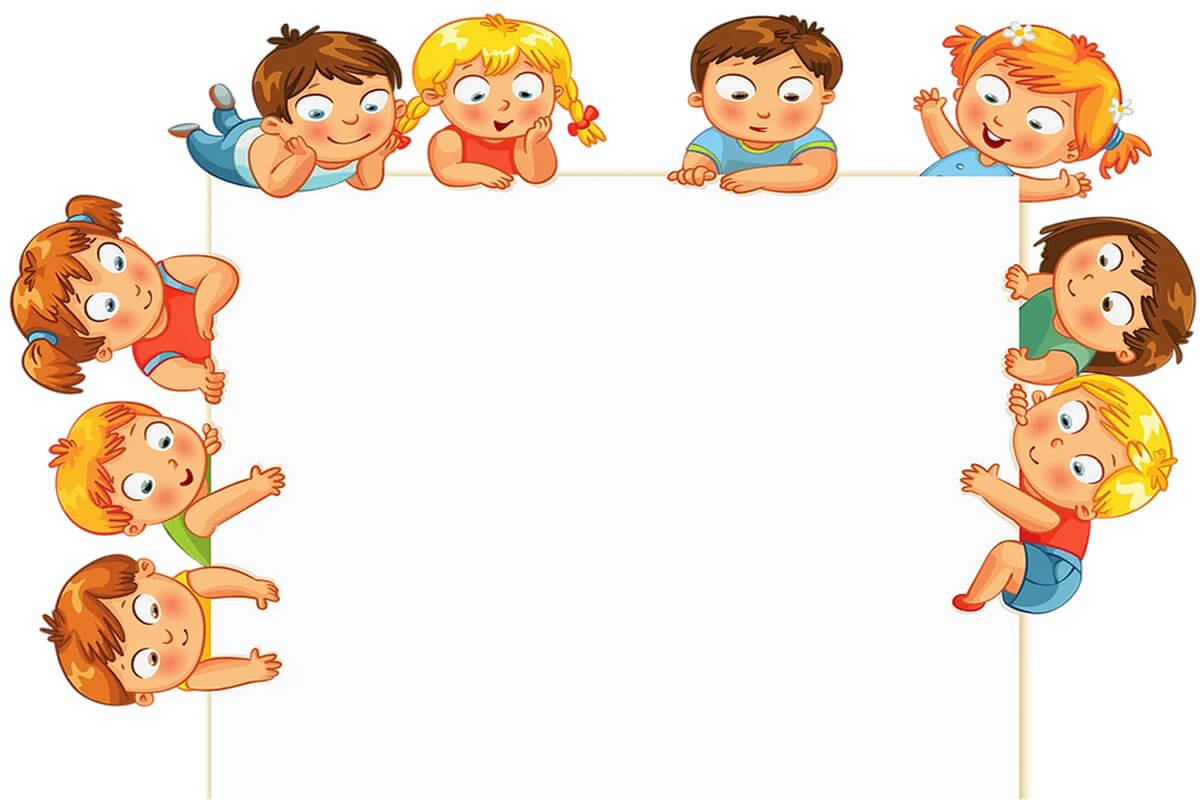 Технология «Социальные Акции»подготовили воспитатели группы «Фиксики»Тихонова Т. К.Красоткина А. А.
Благотворительная акция «Нам нужна ваша помощь»
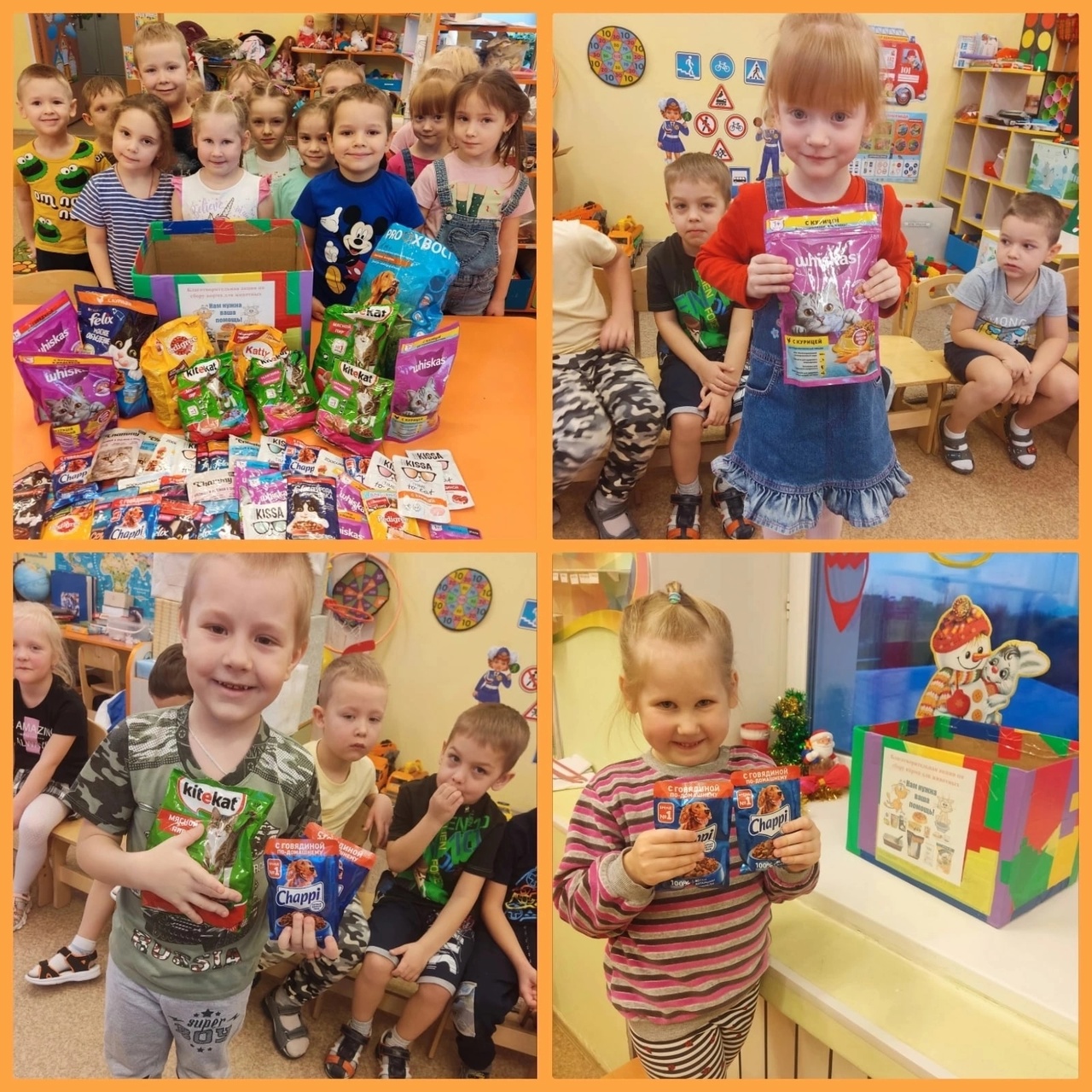 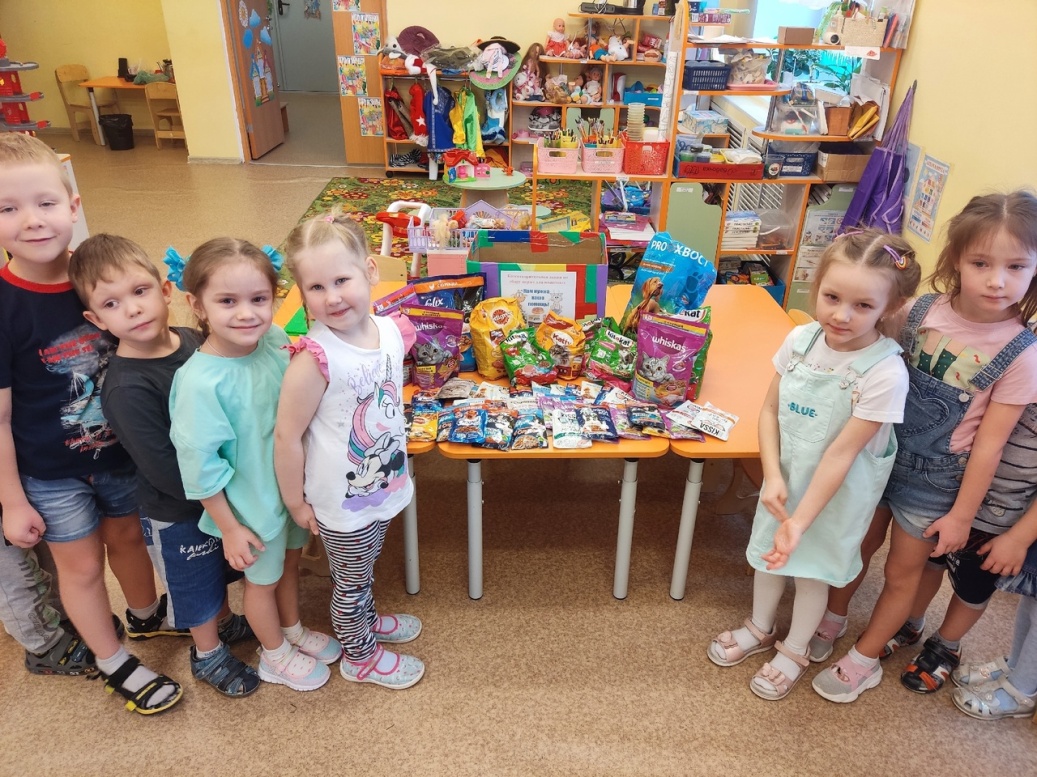 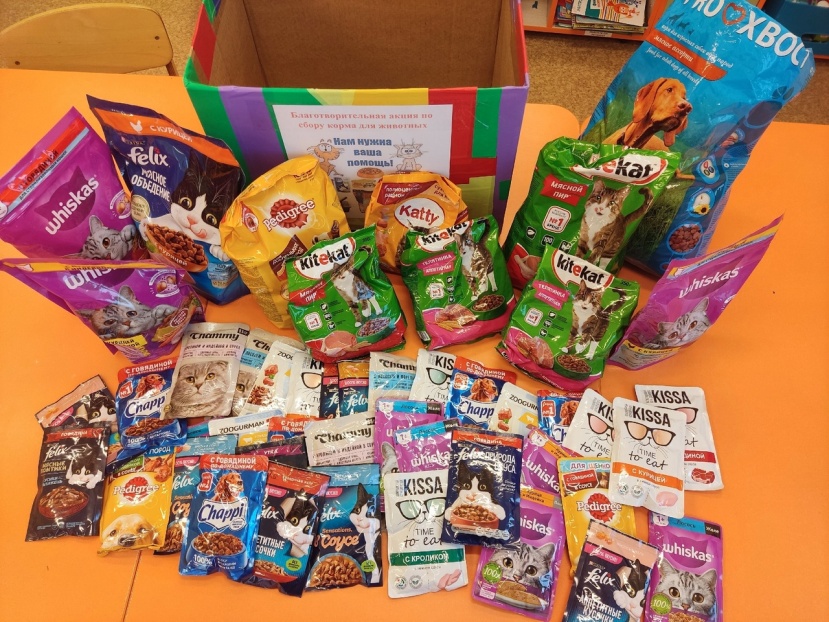 Благотворительная акция «Крышечки добра»
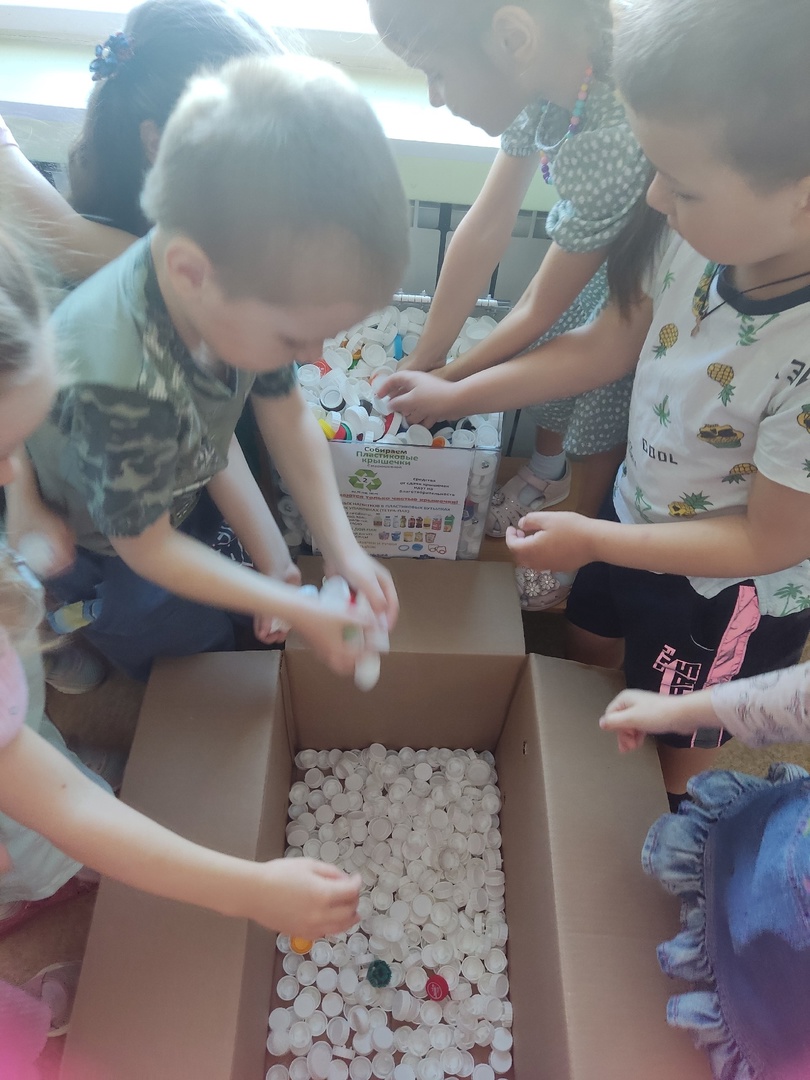 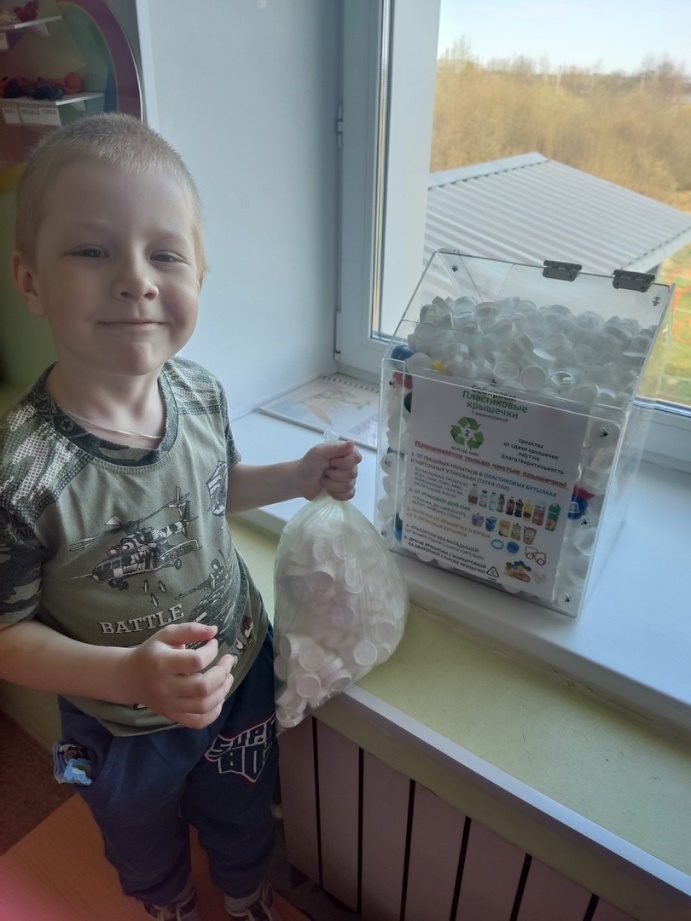 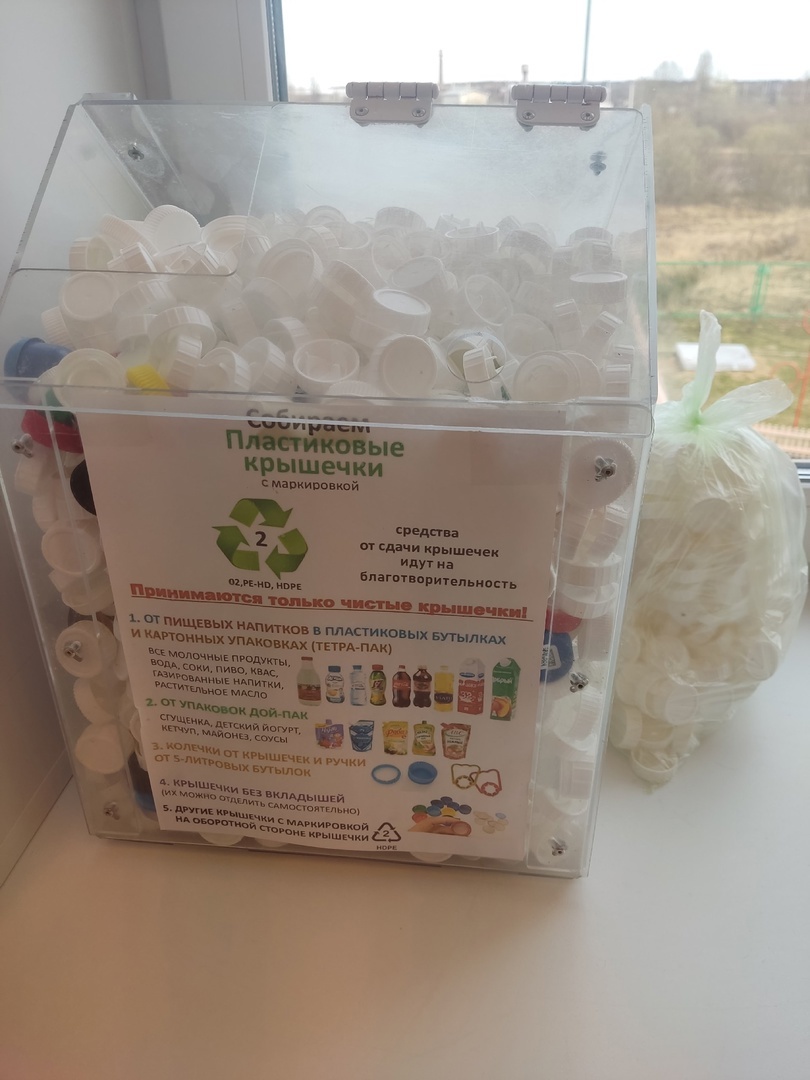 Благотворительная акция «Дарите книги с любовью»
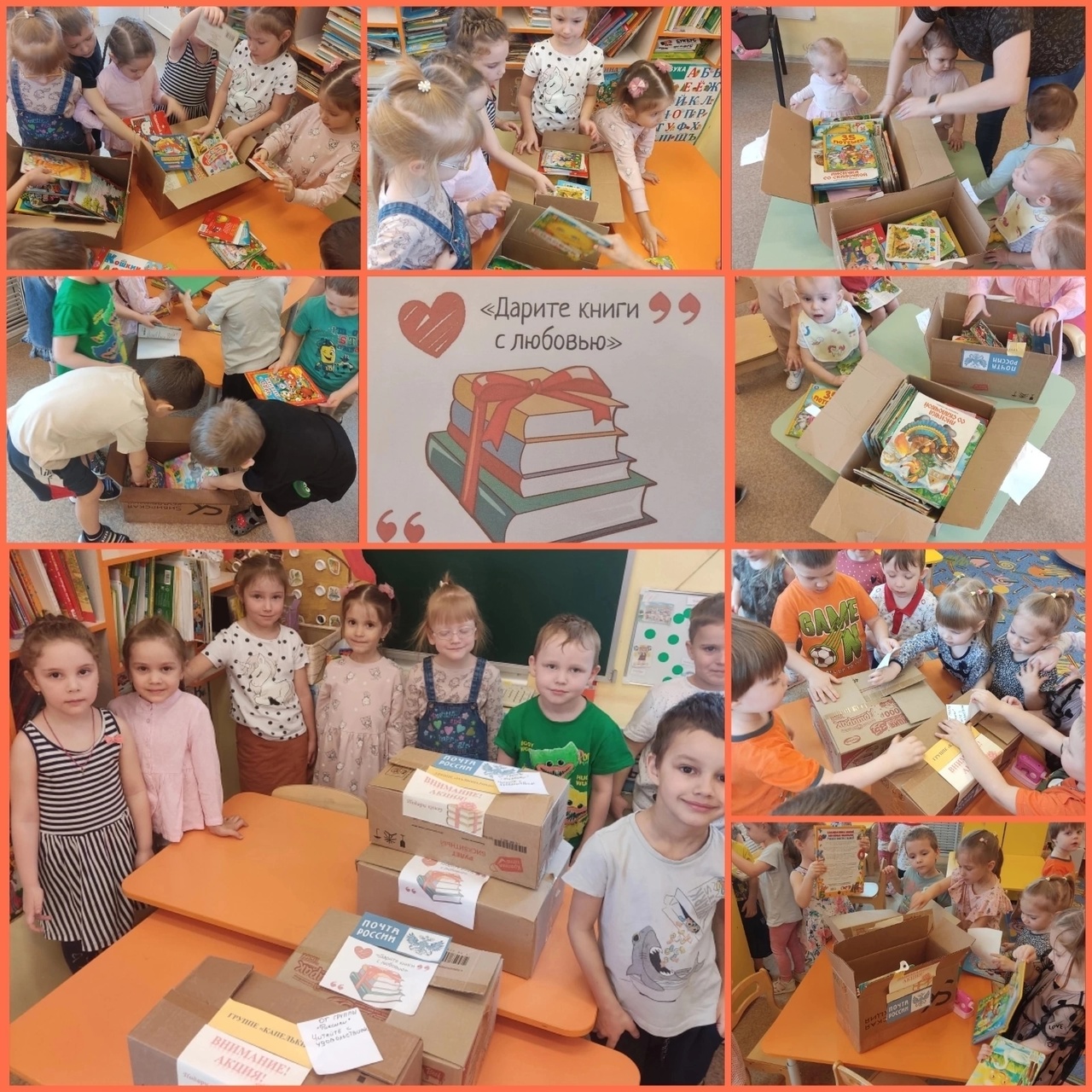 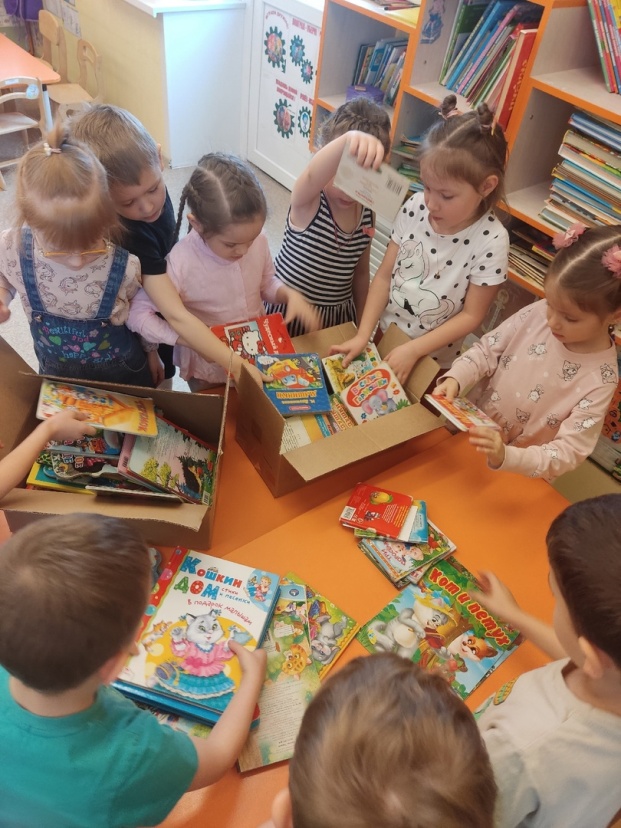 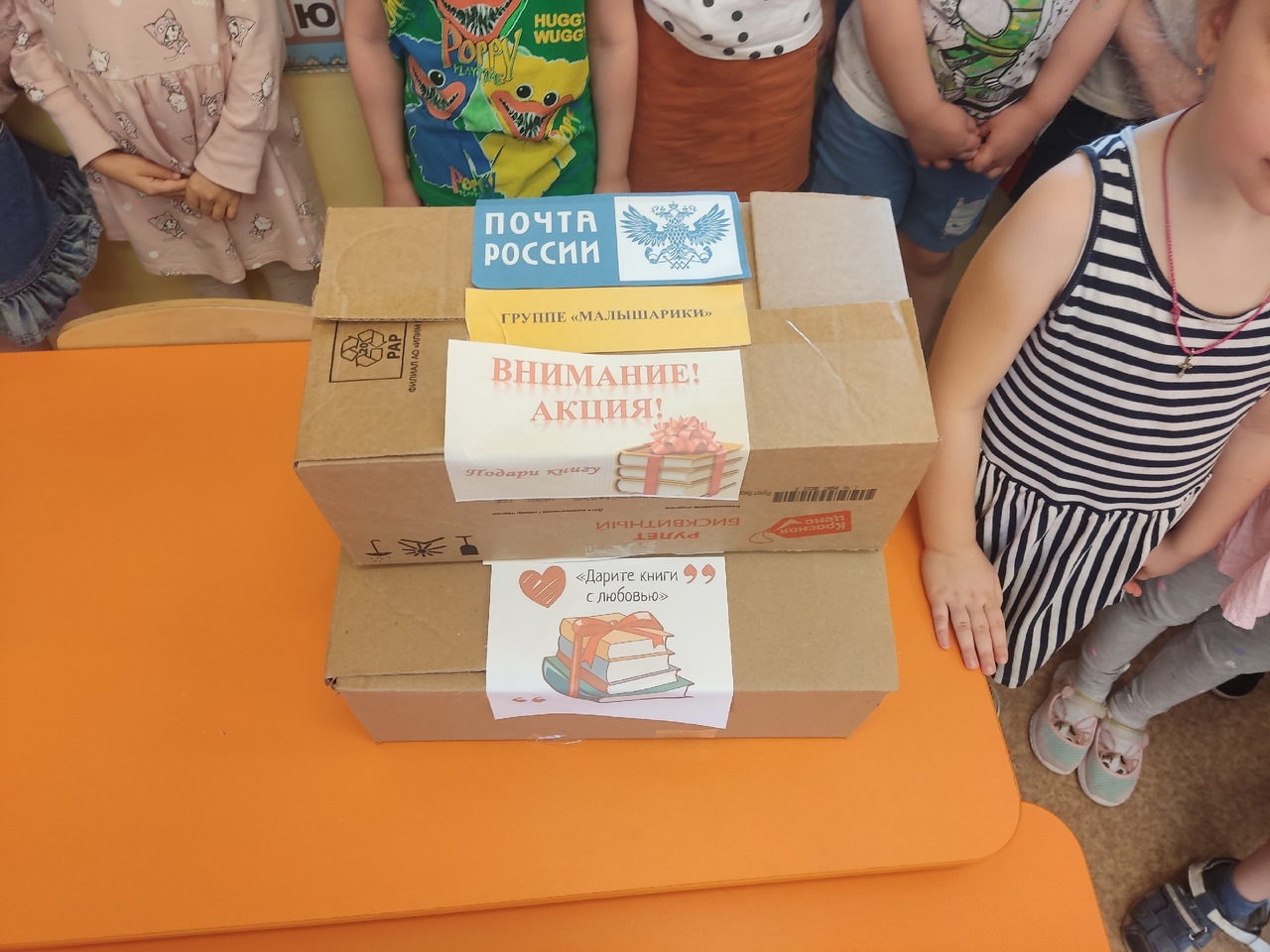 Экологическая акция «Осторожно насекомые»
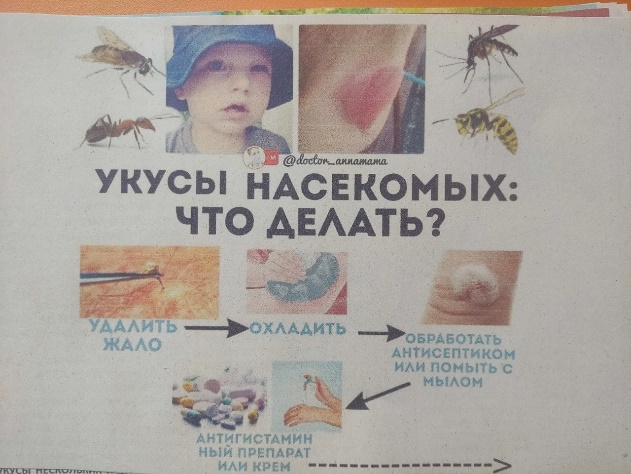 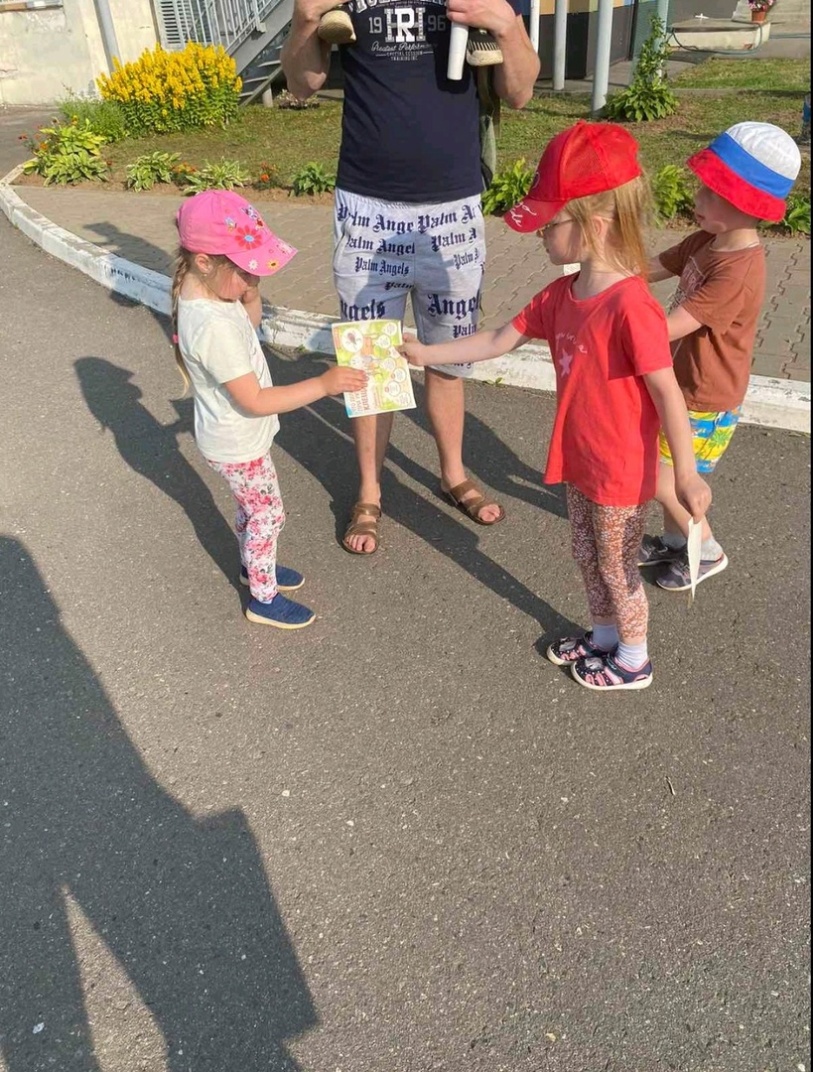 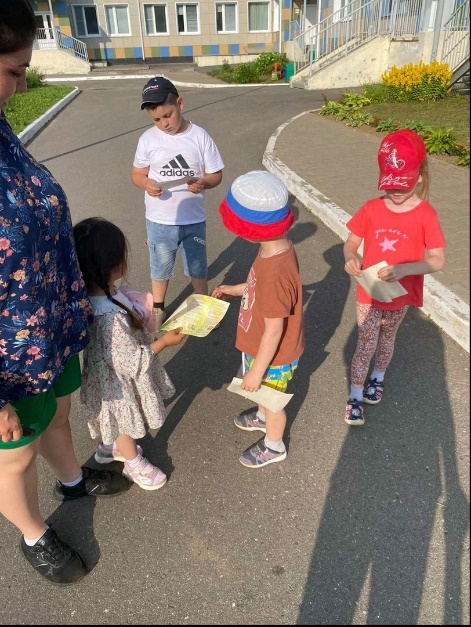 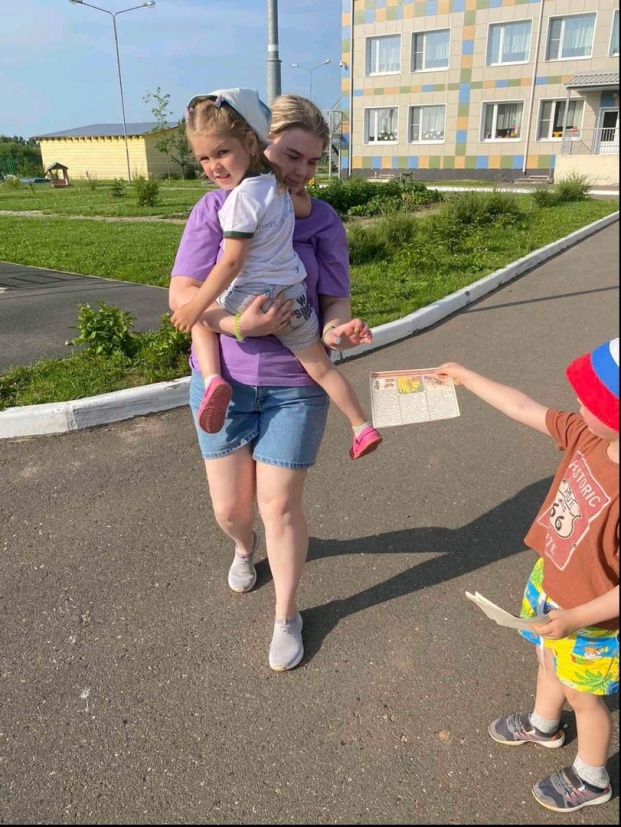 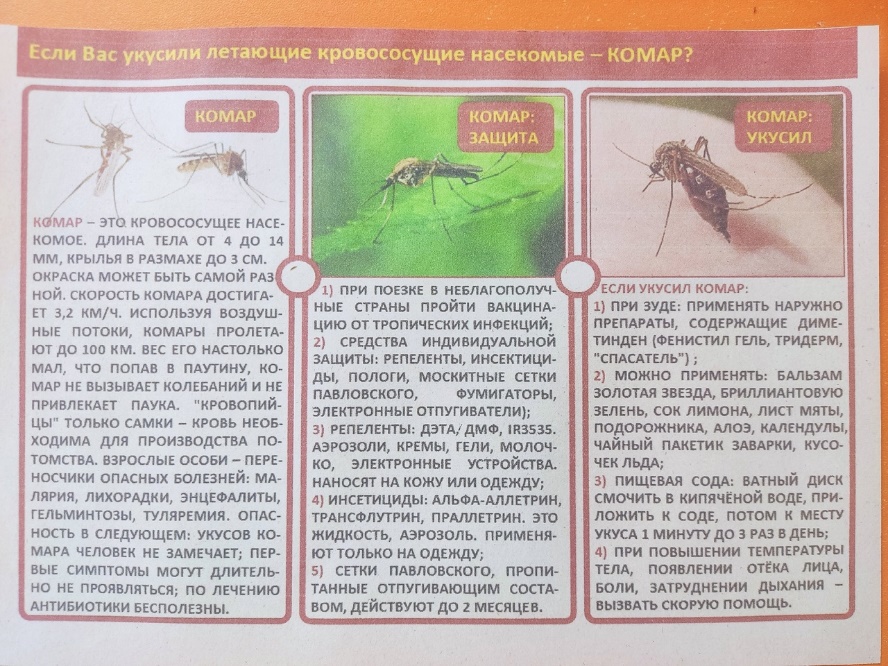 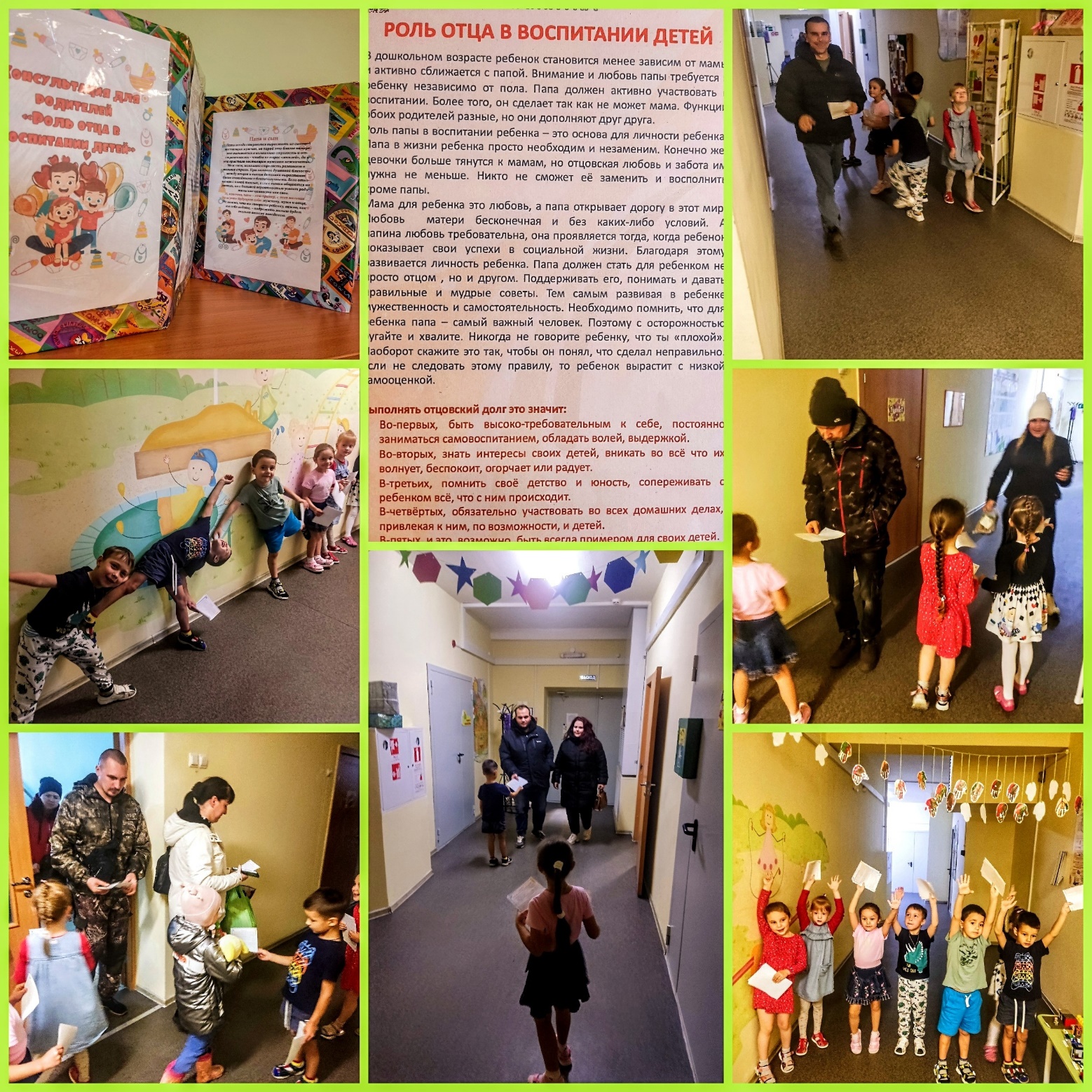 Социальная акция посвящённую международному «дню отца» Пусть эта памятка поможет вам сделать процесс общения с вашим ребёнком радостным и полезным.
Социальная Акция «Давайте жить дружно» посвященная к Дню народного единства, который проходит ежегодно в России 2 ноября.
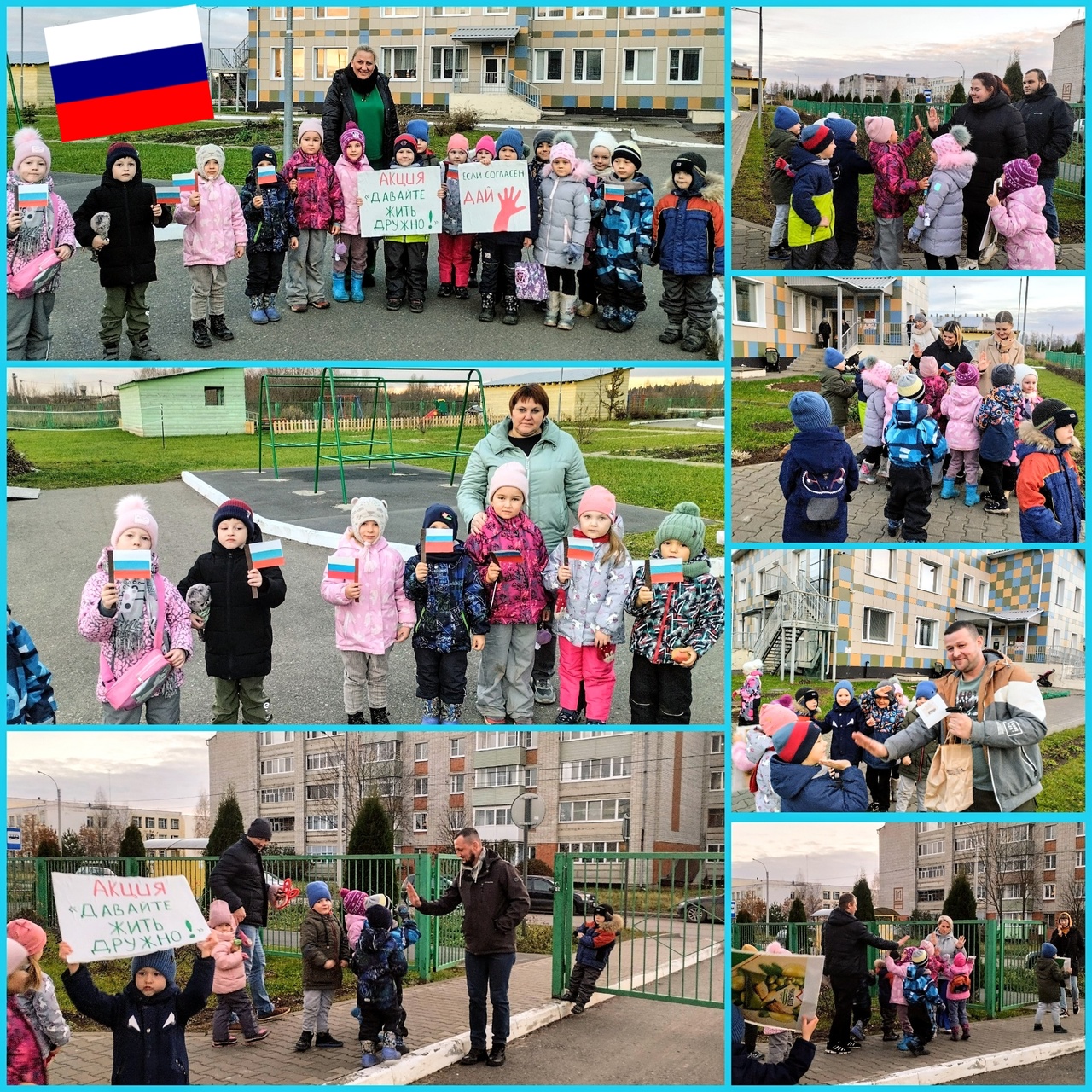 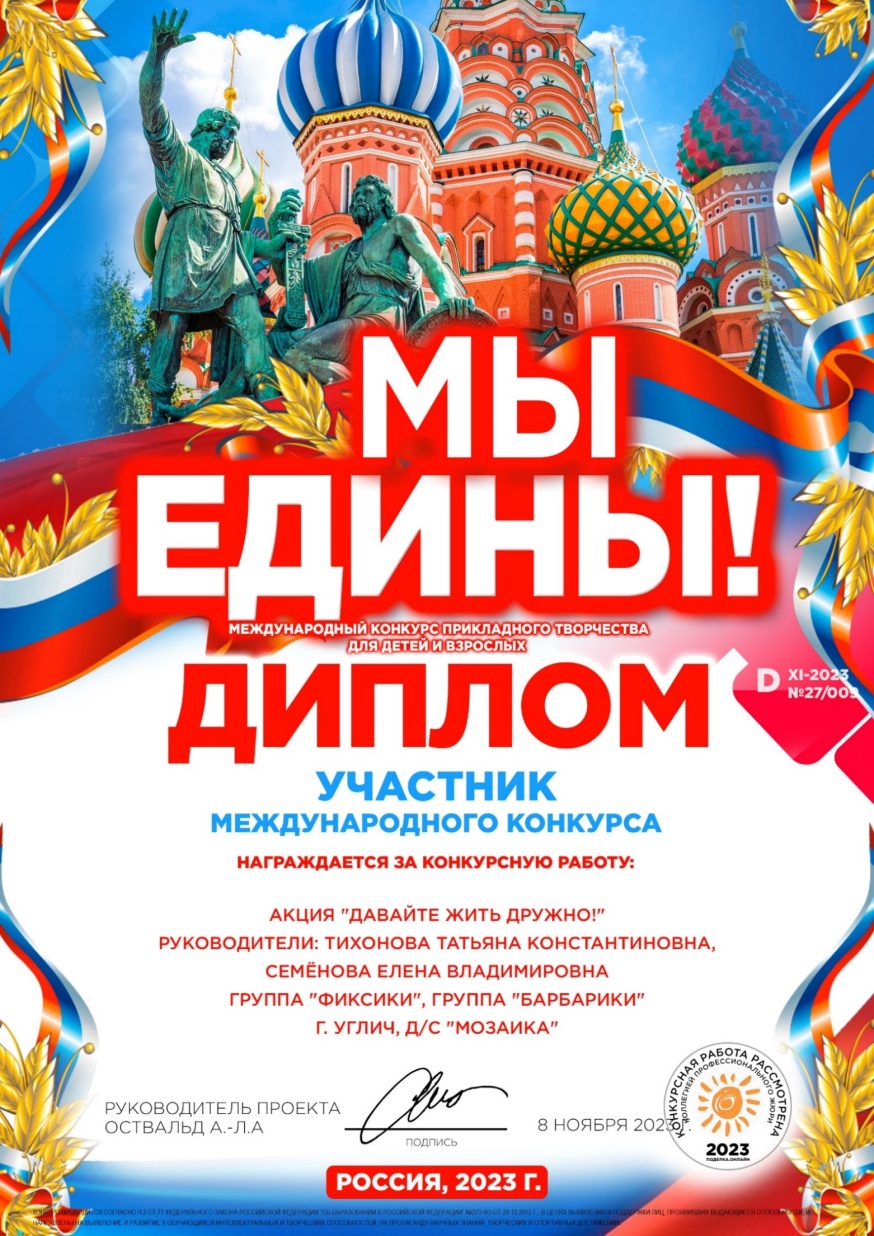 Новогодняя Акция «Осторожно новый год!» иВнимание!«Зимние каникулы»
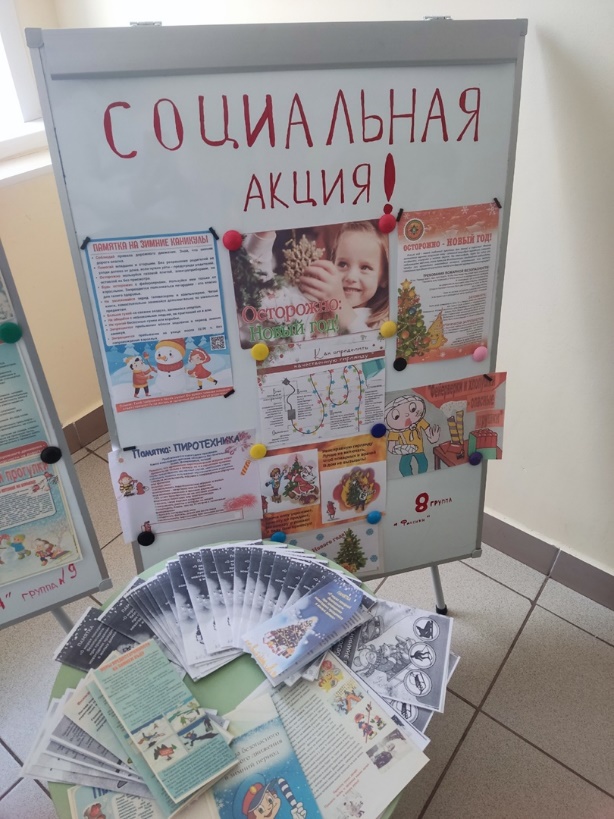 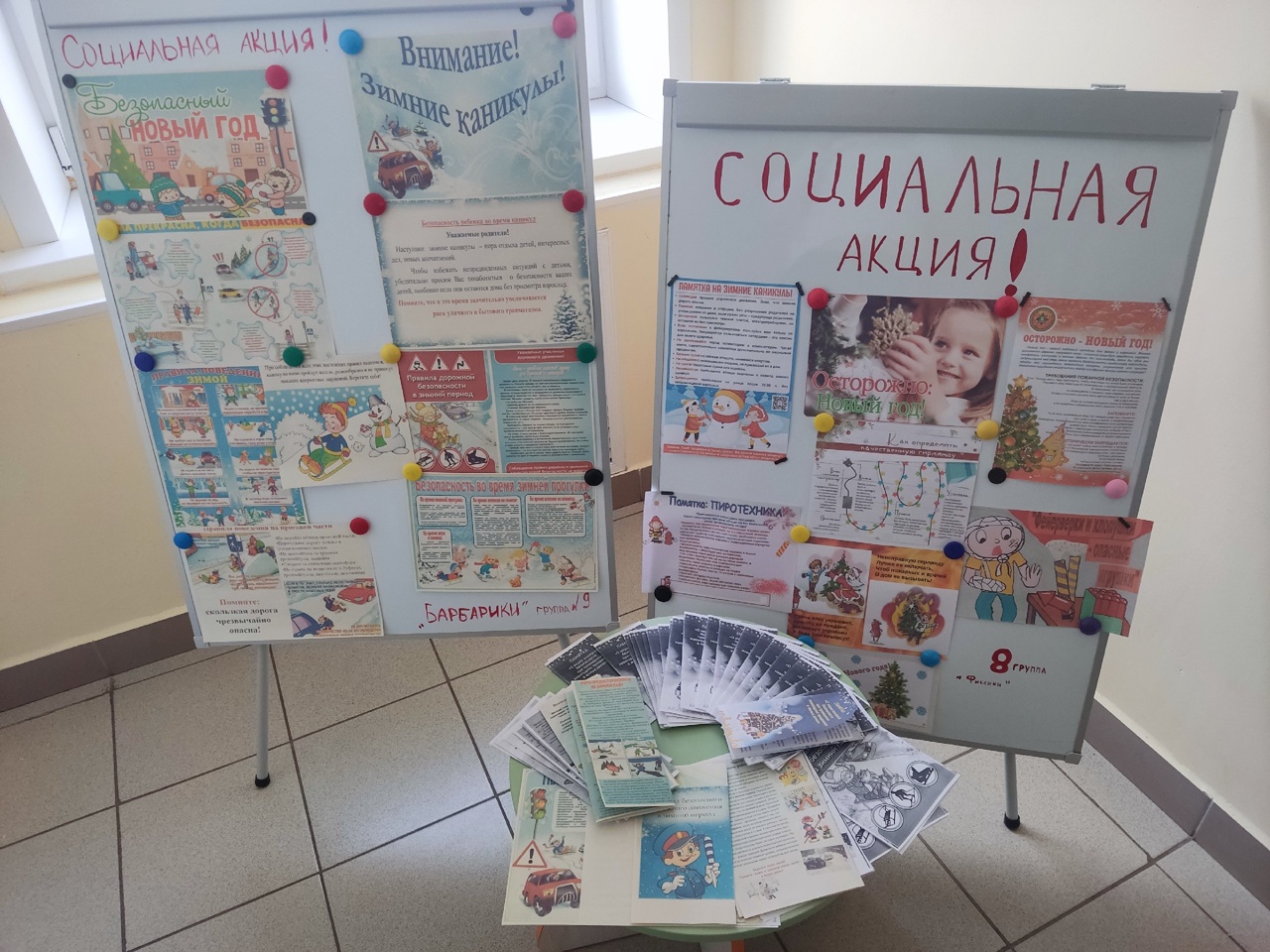 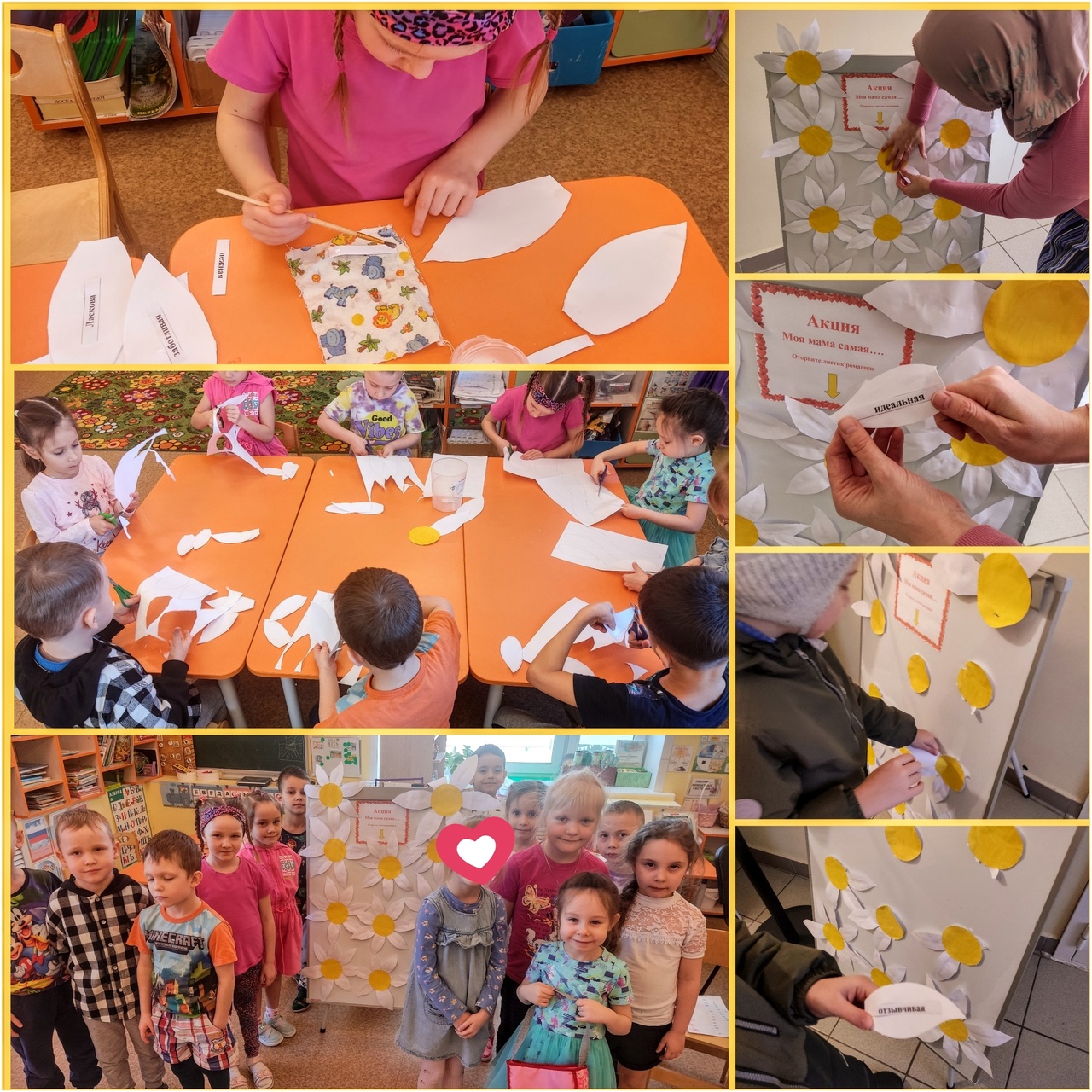 Социальная акция посвященная международному женскому дню «Моя мама самая…….»
А самое главное в жизни ценить друг друга вне зависимости от достижений!